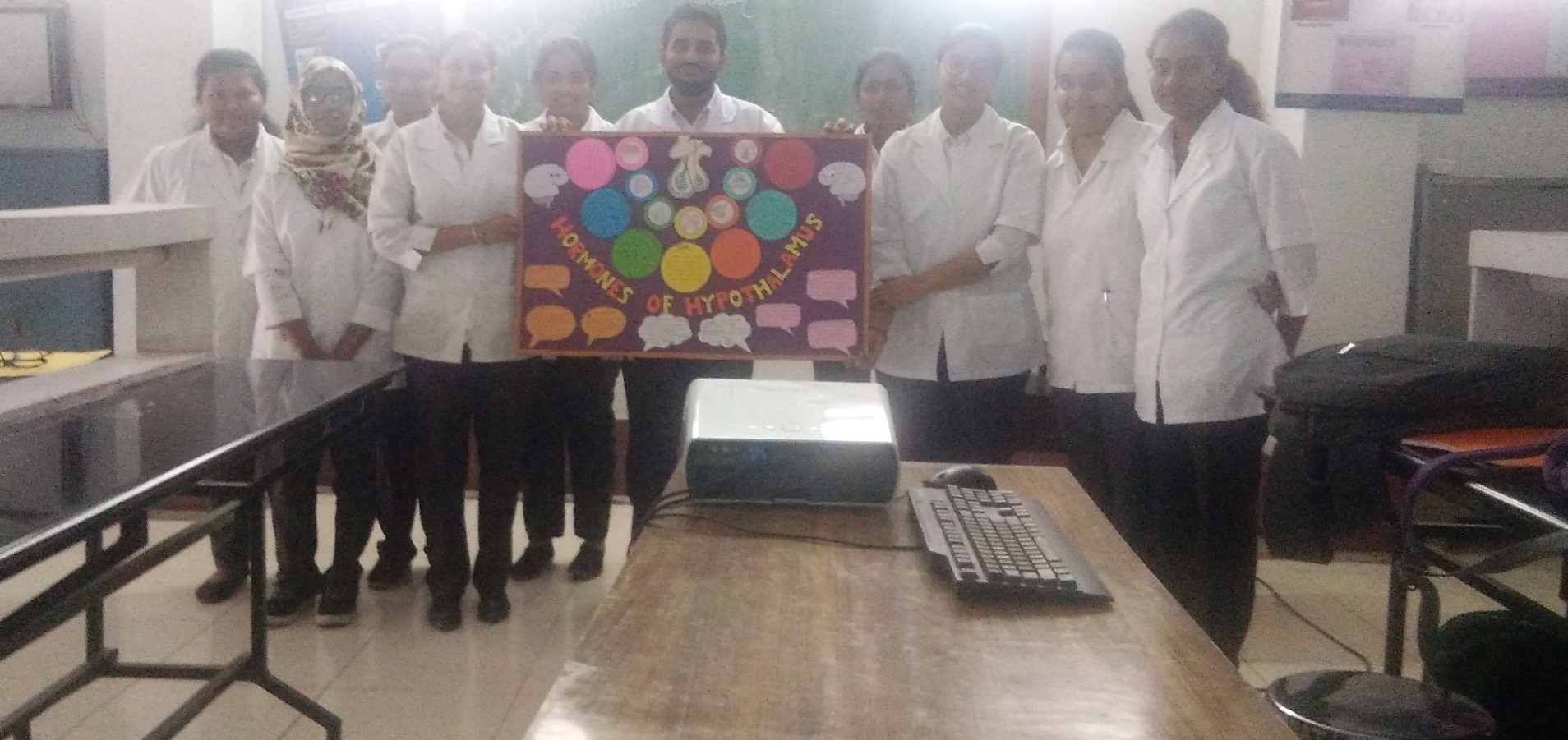 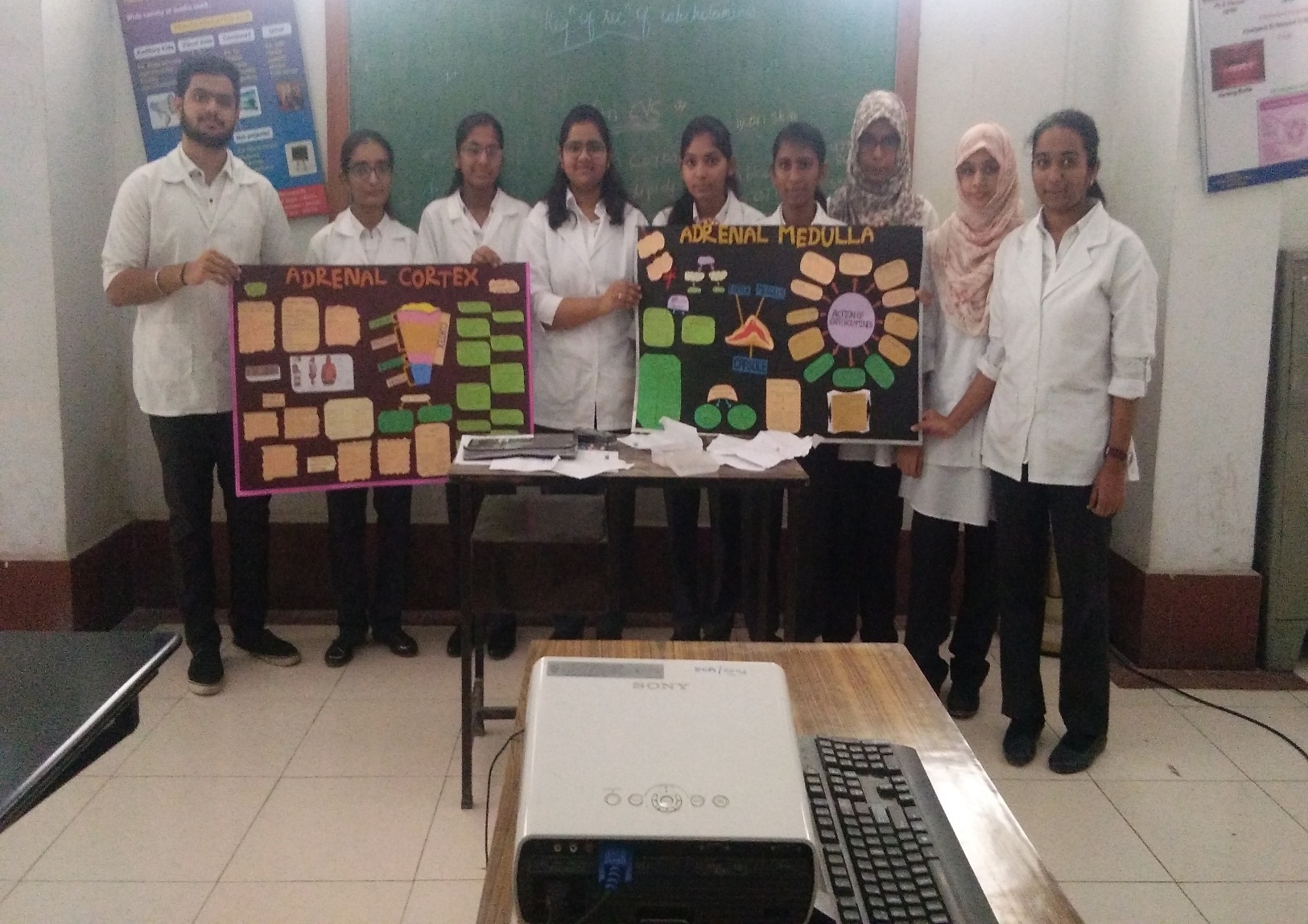 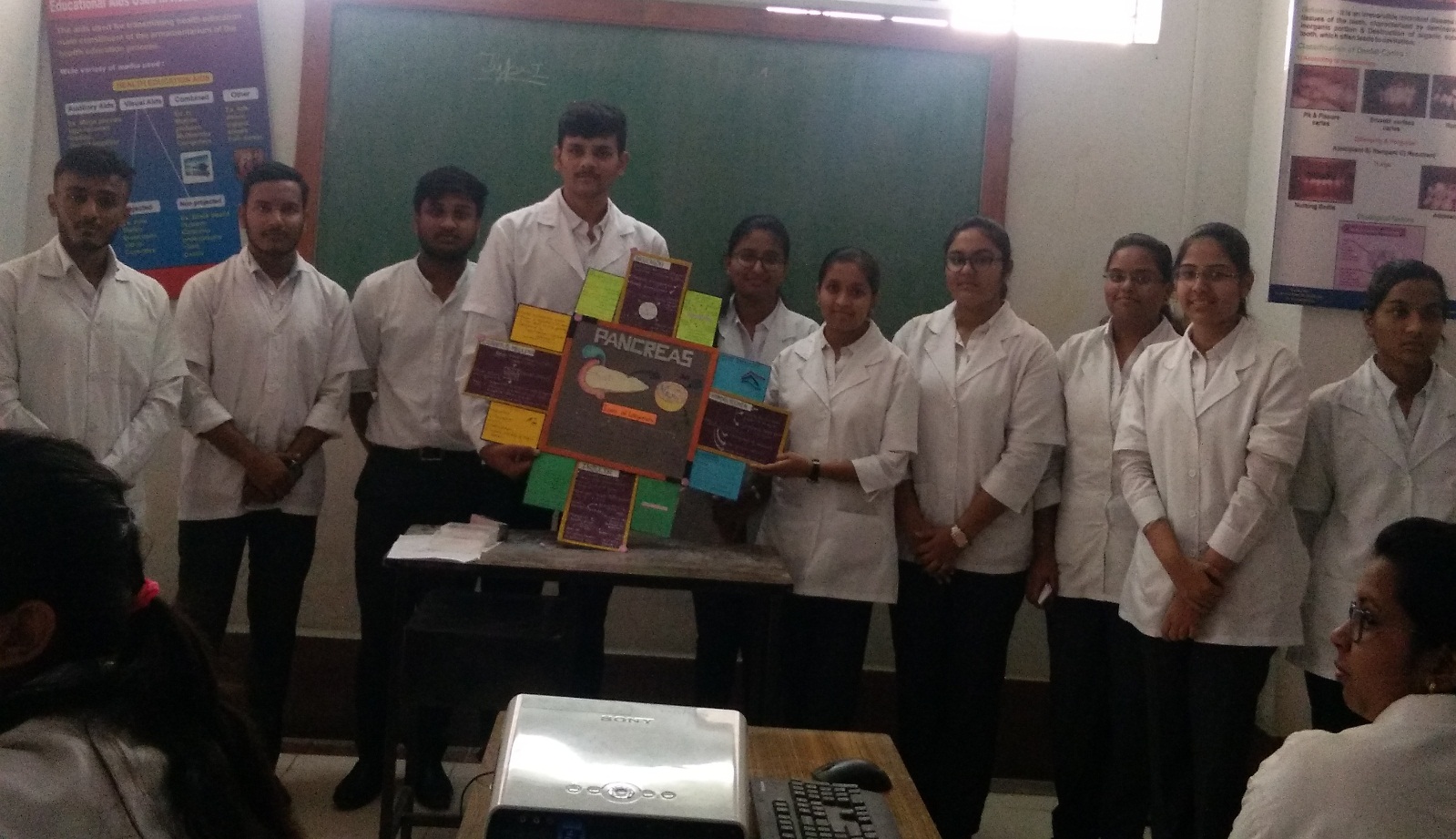 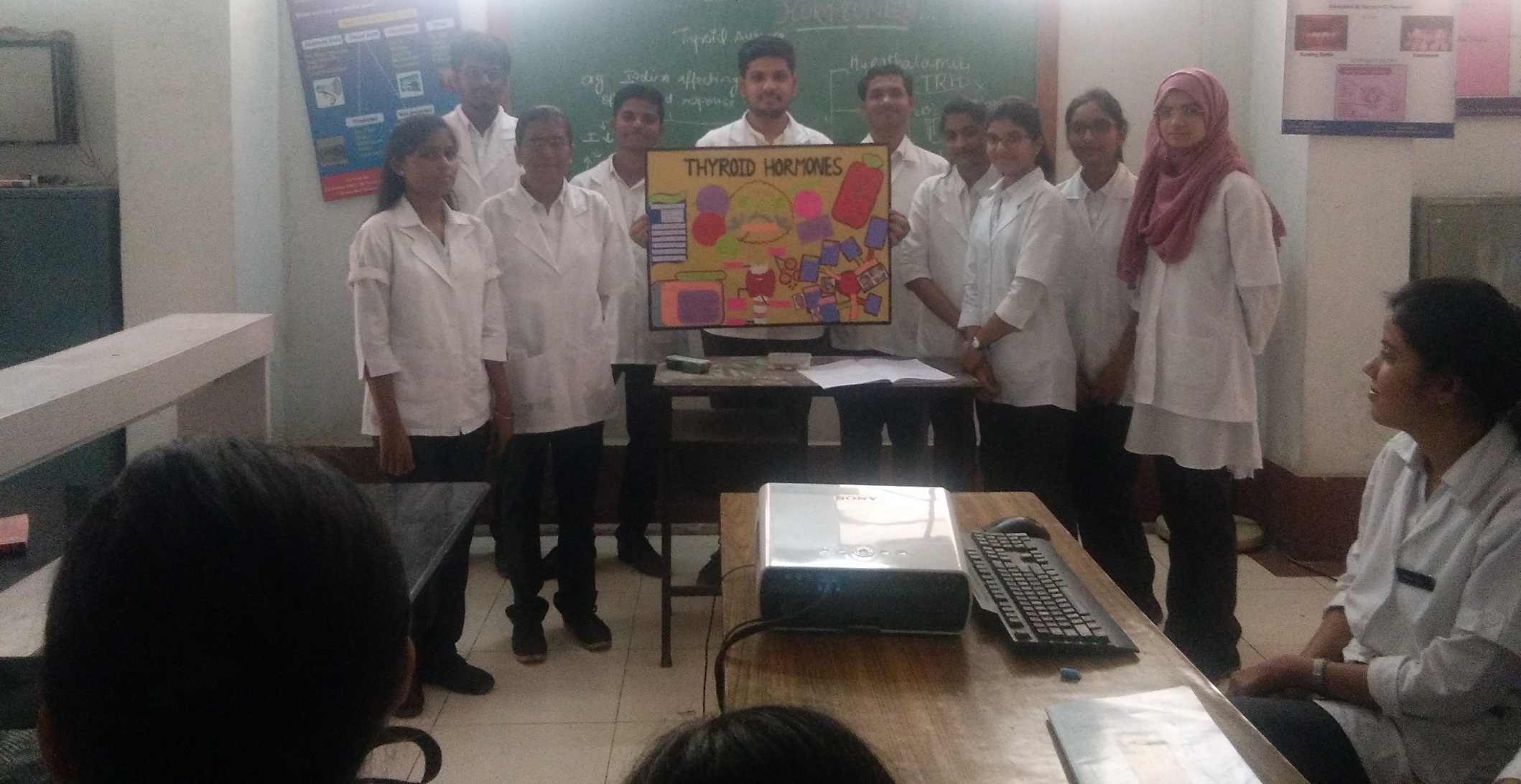 MIND MAP – PHYSIOLOGY ACTIVITY BY I-BDS STUDENTS.